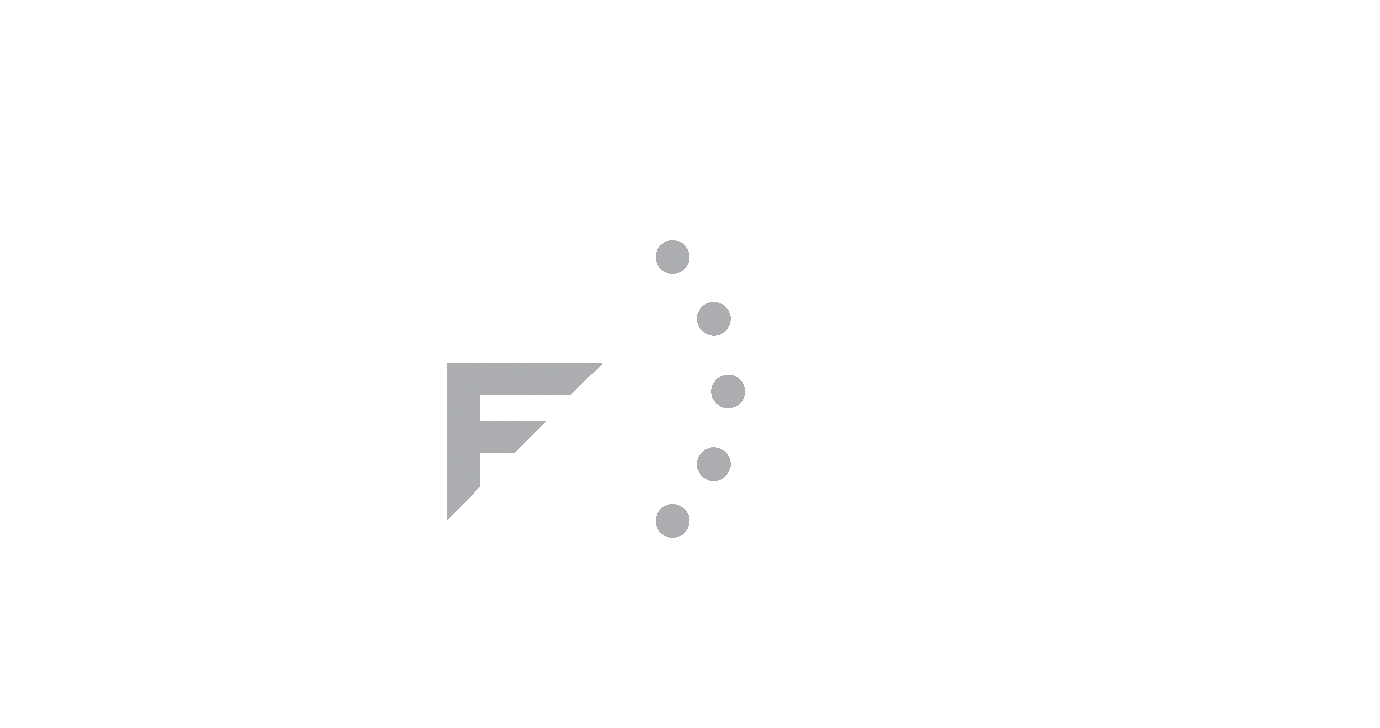 Audita un revīzijas departamenta – Revīzijas iestādes 2010.gada darba rezultāti
Olita Janberga
Audita un revīzijas departamenta 
direktores vietniece
Revīzijas iestādes funkcijas
salīdzinošo pārbaužu veikšana
sertificēto izdevumu revīzijas
gada kopsavilkuma sagatavošana
normatīvo aktu izstrāde ES fondu auditu veikšanā
metodikas un vadlīniju sagatavošana revīzijas un ieteikumu ieviešanas
auditoru ikceturkšņa forumu organizēšana un nodrošināšana
auditoru apmācības
informācijas koordinēšana un sadarbība ar EK pārstāvjiem
Revīzijas iestādes funkcijas
izveidotās vadības un kontroles sistēmas atbilstības novērtējuma  veikšana
vienotās revīzijas stratēģijas sagatavošana/ ikgadēja aktualizēšana
sistēmas auditu veikšanas nodrošināšana
vadības un kontroles sistēmas horizontālo auditu veikšana
gada kontroles ziņojuma un viedokļa sagatavošana
iekšējā audita struktūrvienību audita ziņojumu izvērtēšana
datu ievade un informācijas uzraudzība VIS 
audita struktūrvienību koordinēšana un uzraudzība deleģēto revīzijas iestādes funkciju izpildē
ārējo auditoru izteikto ieteikumu uzraudzība un ieviešanas koordinēšana 
noslēguma kontroles ziņojuma sagatavošana
2010.gada sistēmas auditu plāna izpilde
Eiropas Savienības struktūrfondu un Kohēzijas fonda 2007.-2013.gada plānošanas periodam izveidotā iepirkumu sistēma (FM, EM, RAPLM, LIAA, VRAA, NVA, SIF) 
Šveices - Latvijas sadarbības programmas īstenošanai izveidotā iekšējās kontroles sistēma (FM, VK, SIF, IZM, VIAA, VRAA, TA, VVD)
Eiropas Savienības struktūrfondu un Kohēzijas fonda 2007.-2013.gada plānošanas periodam izveidotā adekvāta I līmeņa kontrole un maksājumu, sertificēšanas, izdevumu deklarēšana un izsekojamība (FM, VK, RAPLM, EM, IZM, KM, LM, SM, VM, VK, VIDM, CFLA, NVA, VIAA, VEC, VRAA, LIAA, SIF)
Eiropas Savienības struktūrfondu un Kohēzijas fonda 2007.-2013.gada plānošanas periodam izveidotā neatbilstību sistēma (FM, VK, RAPLM, EM, IZM, KM, LM, SM, VM, VK, VIDM, CFLA, NVA, VIAA, VEC, VRAA, LIAA, SIF)
2010.gada sistēmas auditu plāns
Eiropas Savienības fondu iepirkuma dokumentācijas un iepirkuma procedūras norises izlases veida pirmspārbaudes sistēma Iepirkuma uzraudzības birojā 
Eiropas Savienības struktūrfondu un Kohēzijas fonda 2007.-2013.gada plānošanas periodam izveidotās iekšējās kontroles sistēmas izvērtēšana atbilstoši normatīvo aktu un citām izmaiņām
Citu institūciju iesniegto auditu ziņojumu izvērtēšana
2010.gadā ARD saņēma un izvērtēja 24 auditu ziņojumus, t.sk.:
 2007.-2013.g. plānošanas perioda struktūrfondu ietvaros: 9 auditu ziņojumi;
2004.-2006.g. plānošanas perioda struktūrfondu ietvaros: 2 auditu ziņojumi 
2004.-2006.g. plānošanas perioda Kohēzijas fonda ietvaros: 2 auditu ziņojumi
Citu institūciju iesniegto auditu ziņojumu izvērtēšana
Solidaritātes un migrācijas plūsmu pārvaldīšanas pamatprogrammas ietvaros: 7 auditu ziņojumi
Eiropas Ekonomikas zonas finanšu instrumenta ietvaros: 4 auditu ziņojumi
Paldies par uzmanību!

Olita Janberga
tel.: 67095581
Olita.Janberga@fm.gov.lv